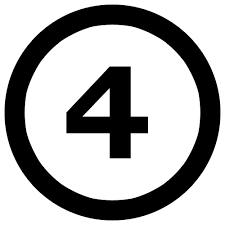 ED Simulator Based Training –
Adapted with permission from Magpas, the Emergency Medical Charity
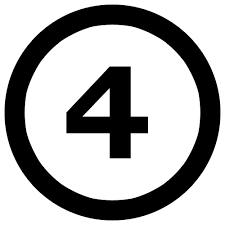 ED Simulator Based Training – Scenario Guide
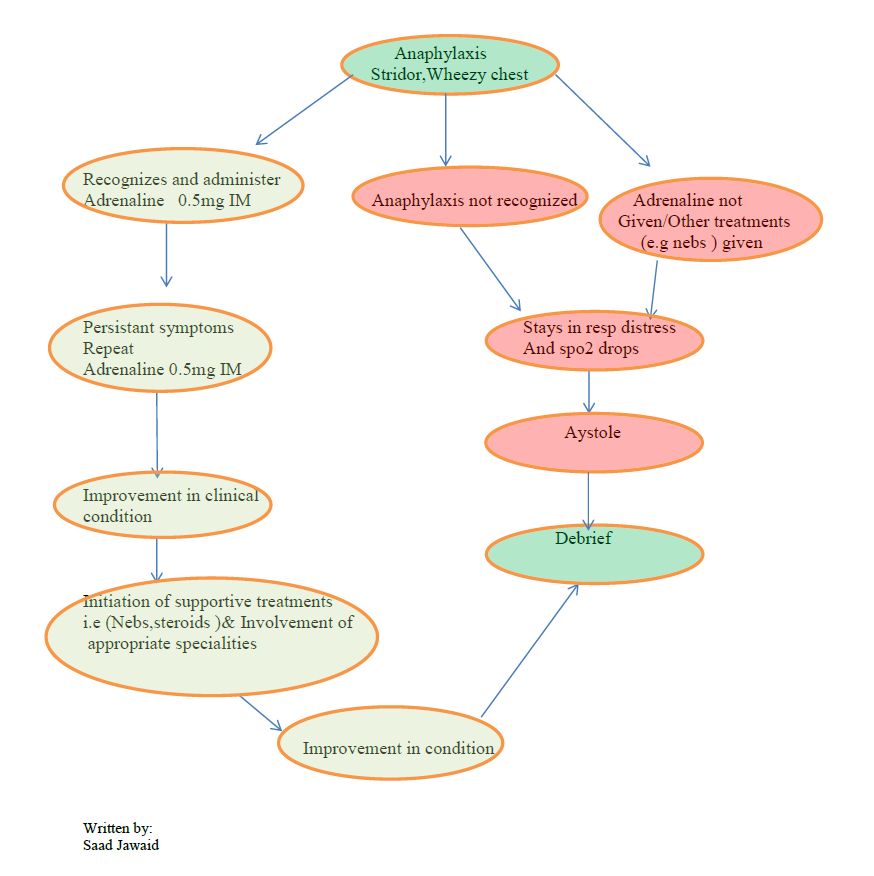 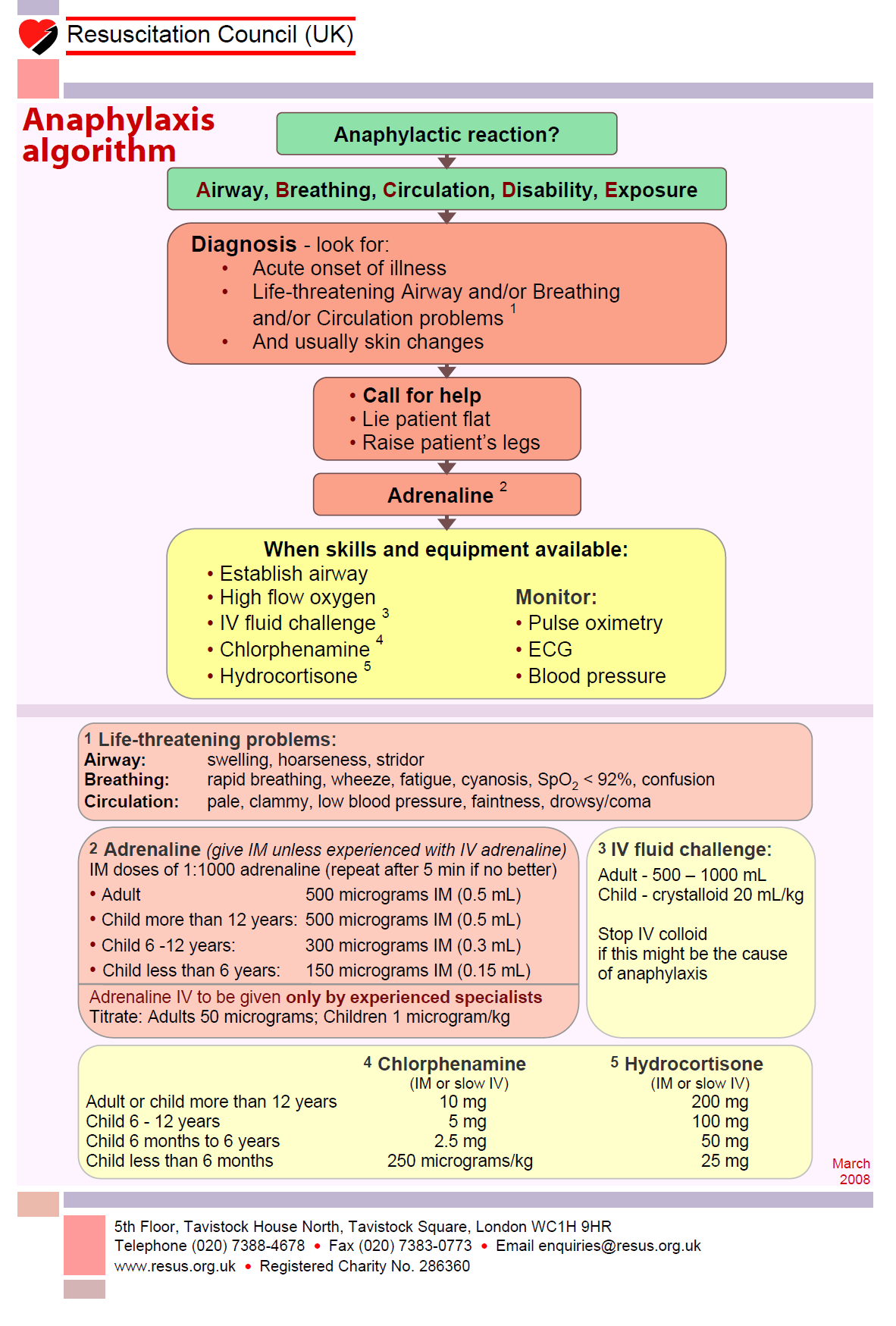 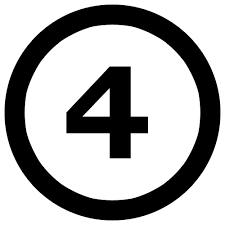 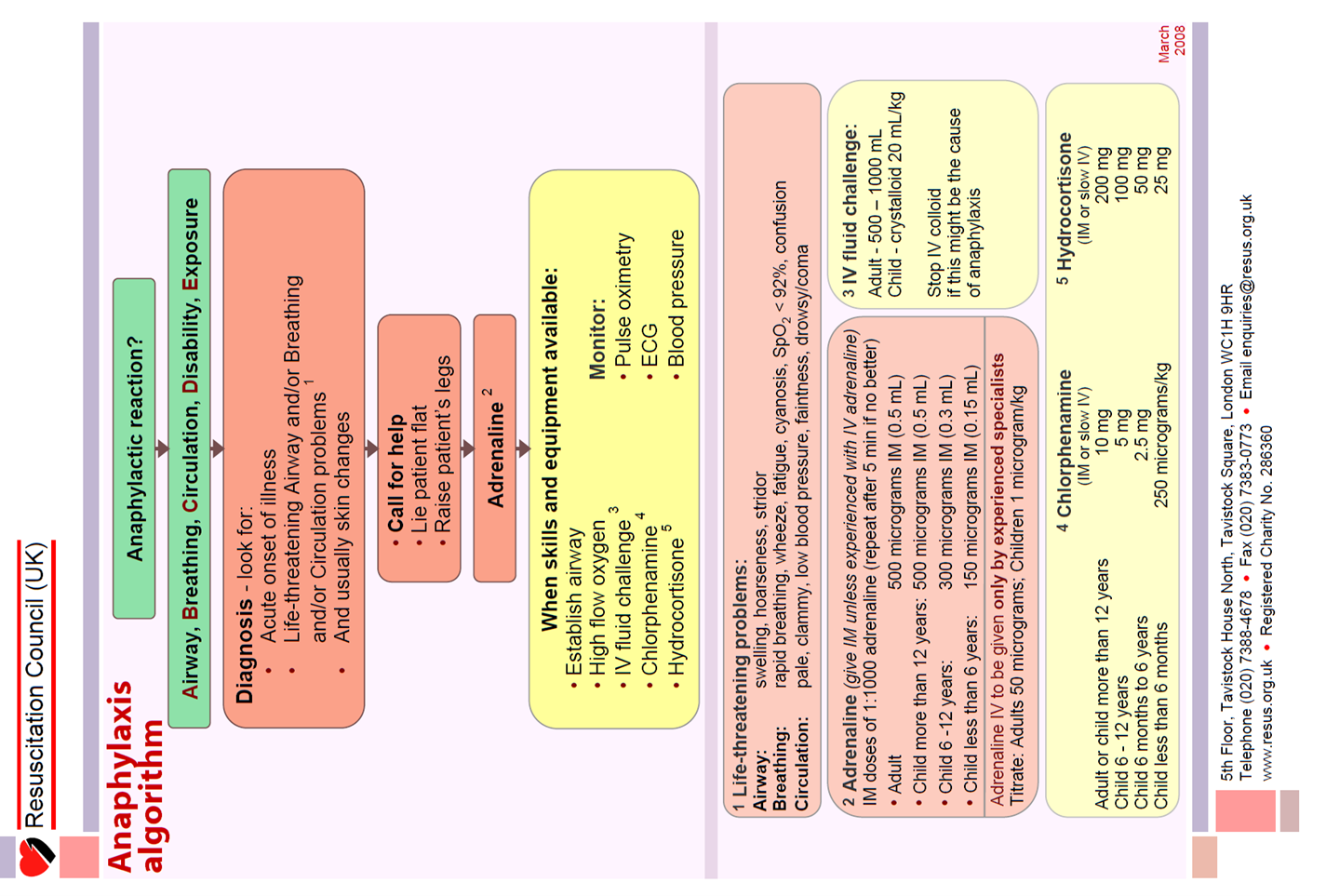